Helping autistic children (and others)
We Thrive
November 2023
Clare Ward
Speech and Language Therapist/ CBT/ACT/DBT Practitioner
clarew@specialnetworks.co.uk
Publications
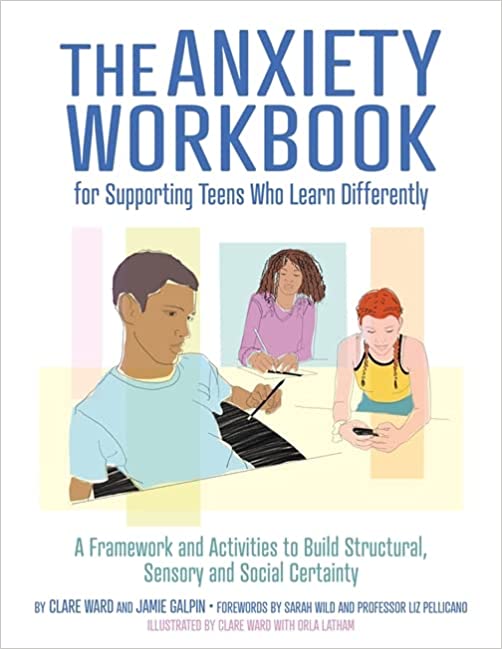 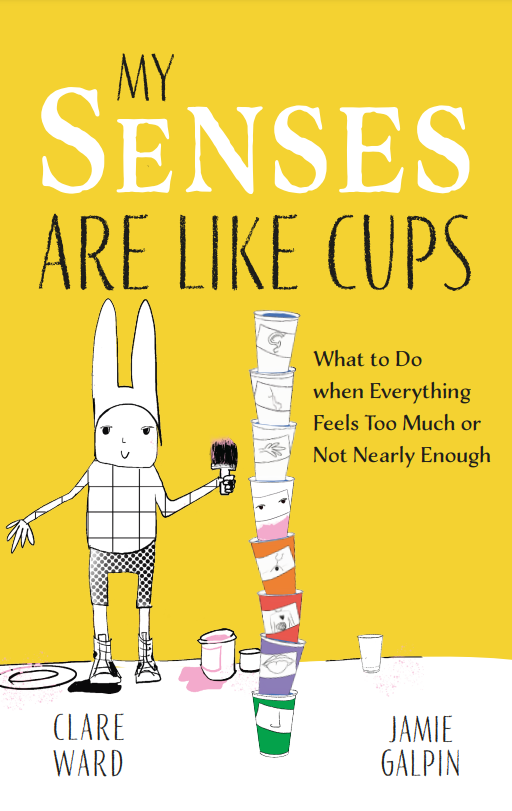 Jessica Kingsley Publishers
2021
Out July 2024
Understanding anxiety and the role of uncertainty
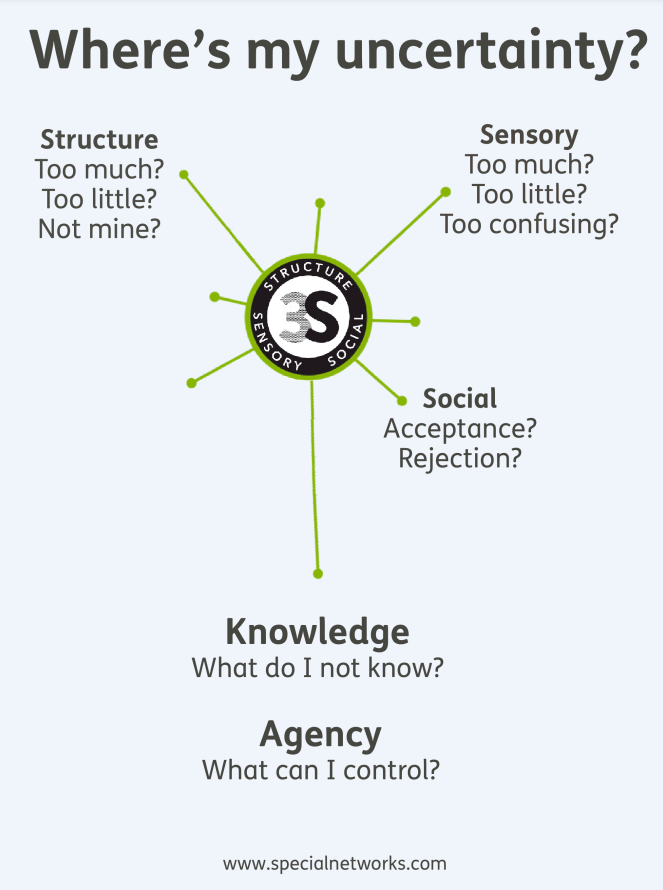 Where’s the uncertainty - framework for understanding behaviour
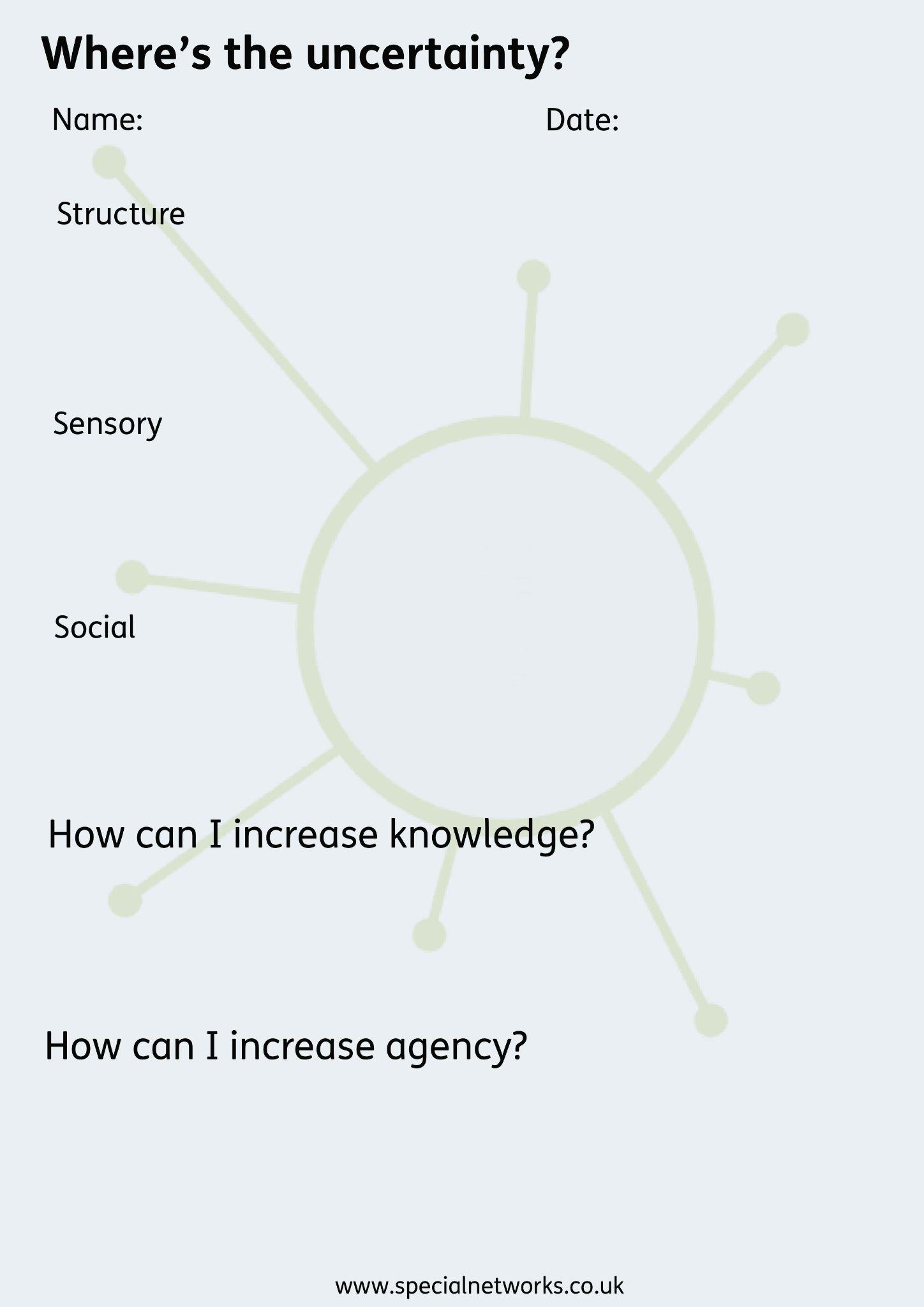 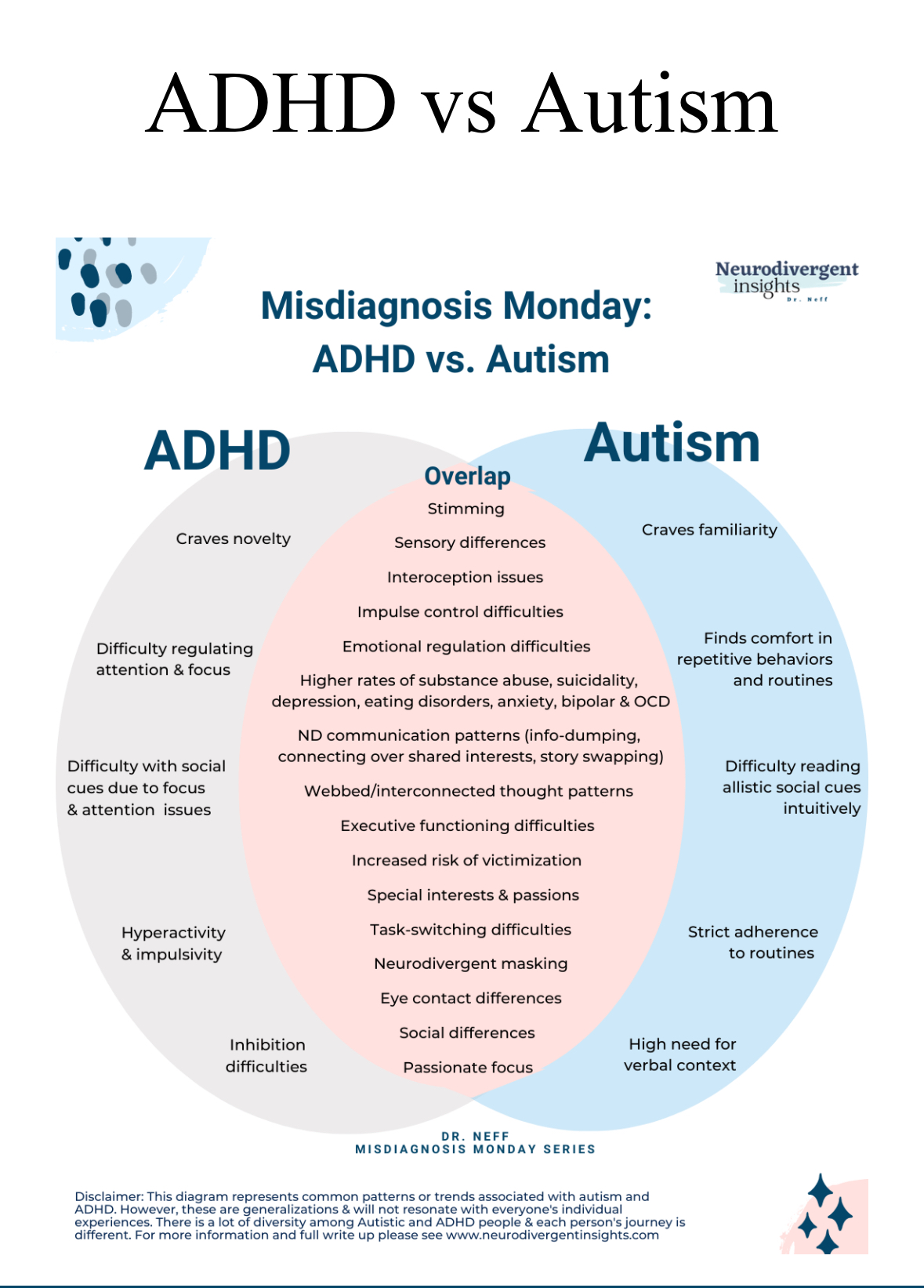 Belonging in school - creating psychological safety
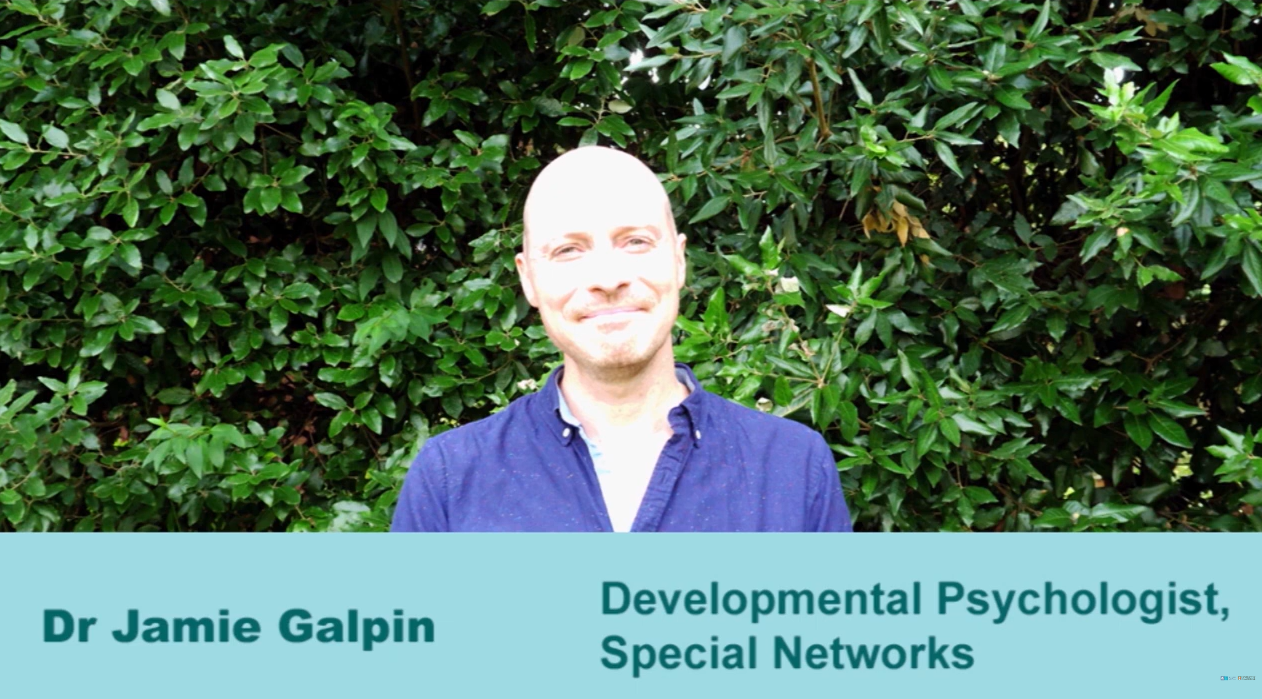 https://inclusion.mrc-cbu.cam.ac.uk/
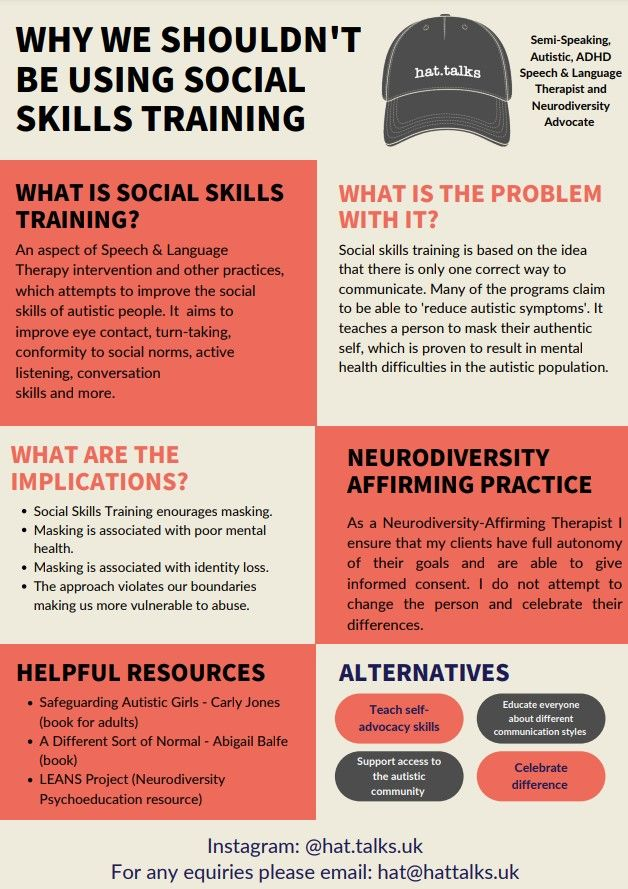 Russ Harris - videos, books, courses
The Evolution of the Human Mind






https://www.youtube.com/watch?v=kv6HkipQcfA
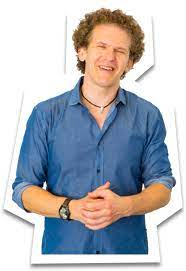 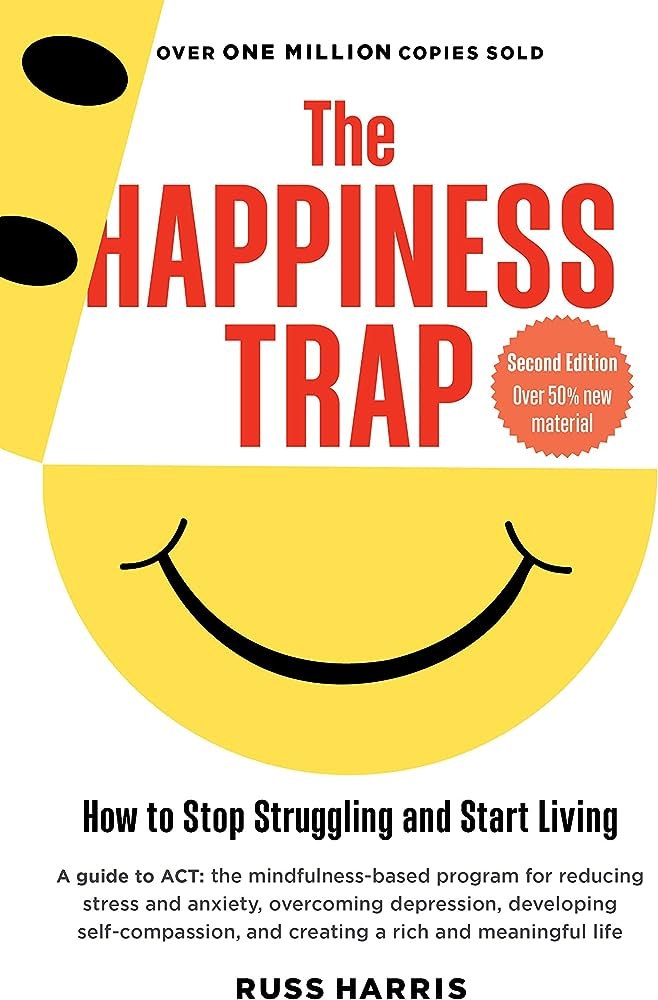 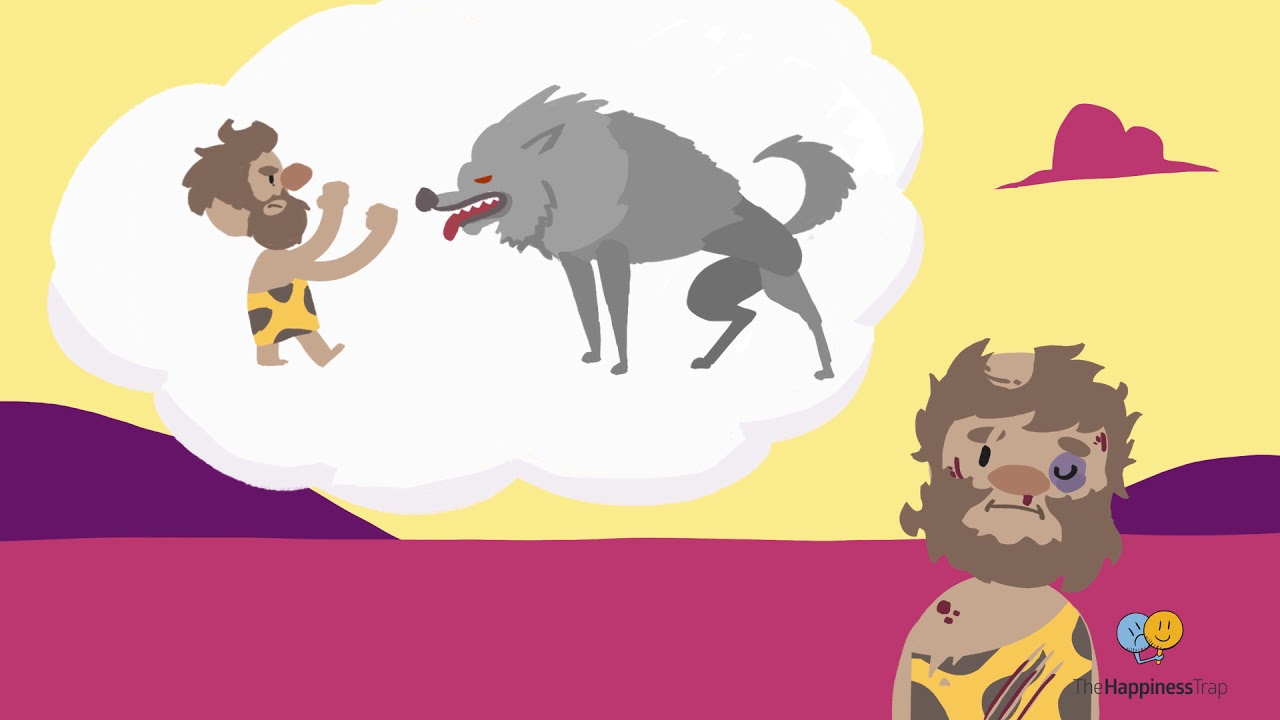 Special Networks
A team of all kinds of minds providing simple, sustainable support.

Individual work: online support for children and young people
Parent work: online support for families
School work: training and support for strategic and senior leaders, teachers and teaching assistants
Consultancy: support for businesses, arts organisations and more to help them create more neuro-inclusive spaces

www.specialnetworks.co.uk